Název přednášky
Společnost
Funkce, mail, případně další vhodné informace
Zemní plyn - CNG a LNG - v nákladní dopravě
E.ON Energie, a.s. – Jiří Šimek, Michal Slabý
Zemní plyn v dopravě – budoucí alternativa
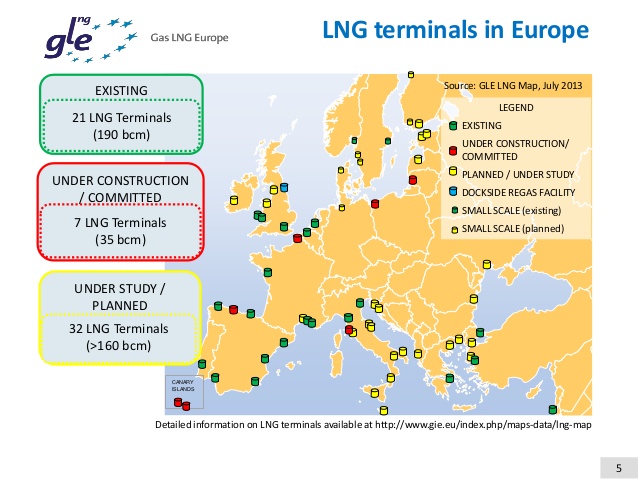 Zemní plyn CH4 se uplatňuje ve formě CNG & LNG 
Celosvětové zásoby plynu větší než ropy
Síť LNG terminálu, nezávislost na konvenčním plynárenství
Využití ZP v dopravě – fungující model v USA, Číně, Nizozemí
LNG technologie – logistika
Mobilní přeprava z terminálu v kontejneru – kamionem, vlakem
Skladování v LNG zásobnících na území ČR
Plnící stanice, synergie s CNG 				(mobilní/stálá/přemístitelná)
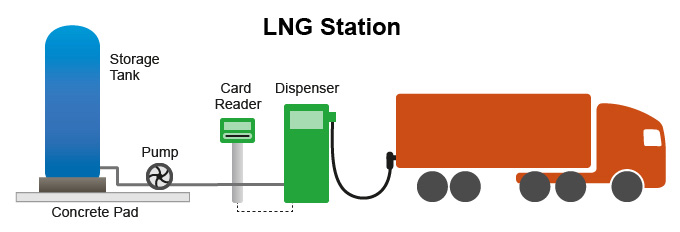 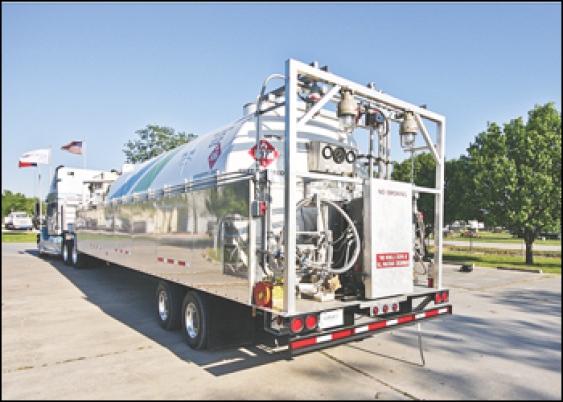 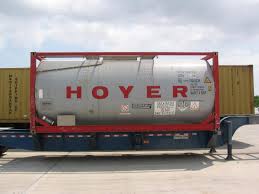 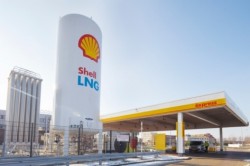 LNG technologie – logistické schéma
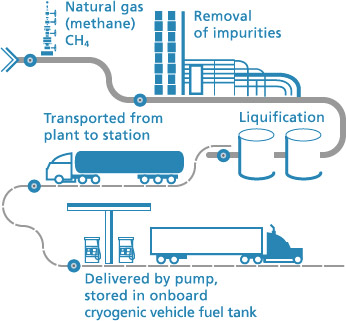 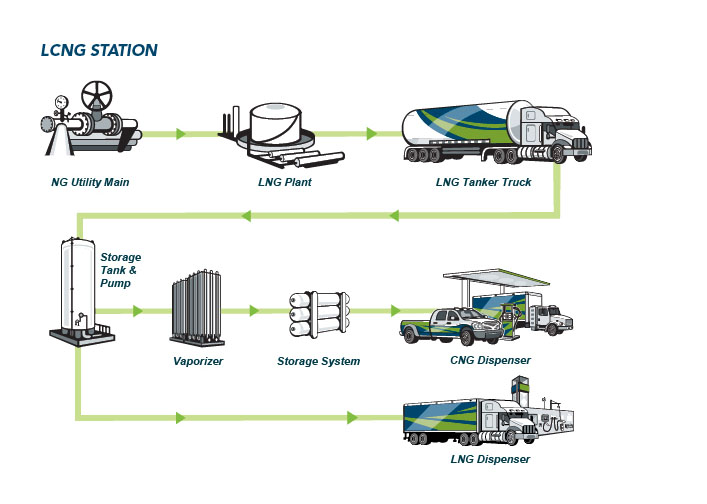 Možnosti využití LNG – oblasti uplatnění
Nákladní automobilová doprava 
Pravidelné denní trasy, pravidelný tranzit 
Příměstská a městská autobusová doprava – možná alternativa CNG
Železniční doprava
Kontejnerová překladiště, areály velkých průmyslových podniků 

Nové příležitosti – kogenerace, lokální plynofikace
LNG technologie – vyzkoušená fungující
Nabídka kamionů 
Volvo FM, Mercedes Econics LNG
Scania, Iveco Stralis 
Autobusy 
Solbus Solcity 12
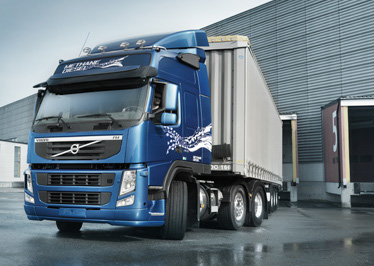 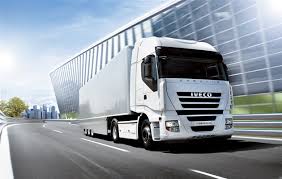 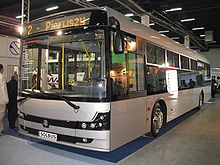 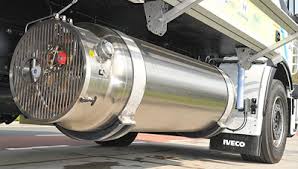 LNG technologie – vyzkoušená fungující
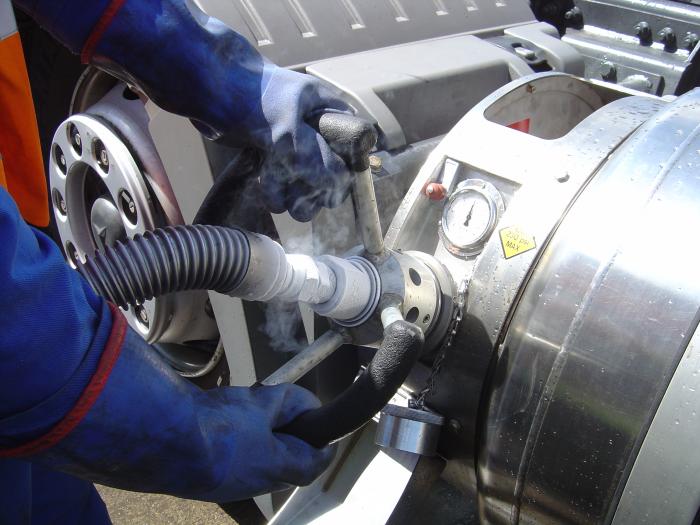 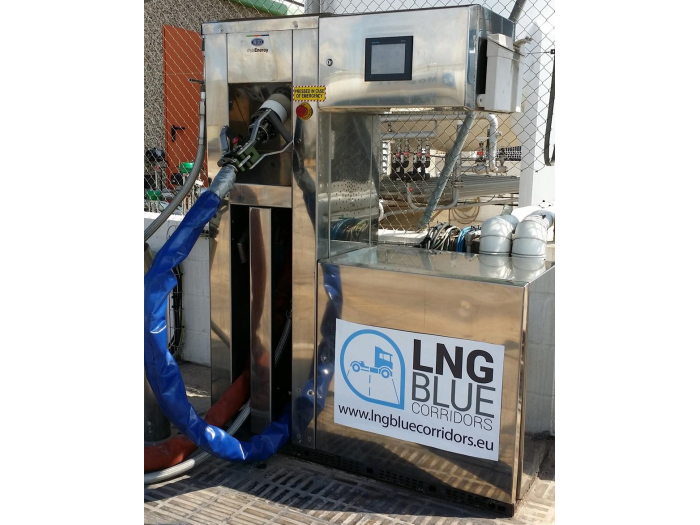 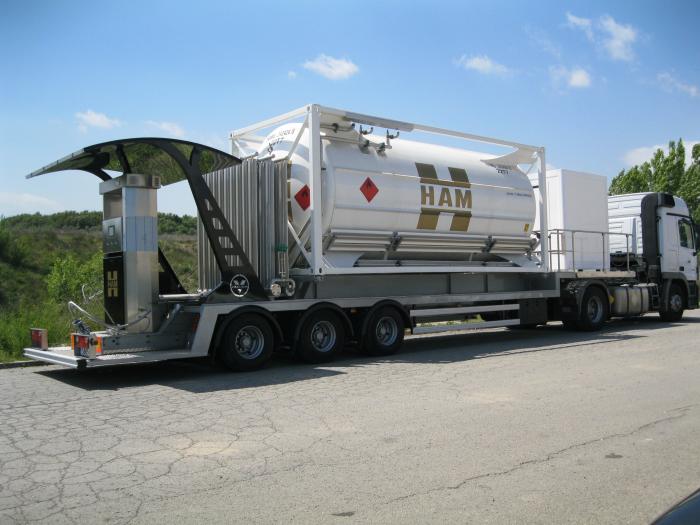 [Speaker Notes: http://lngbc.eu/teasers]
Proč LNG?
Environmentální dopady
Vyhovuje normě EURO VI, žádné prachové částice, nízká hlučnost (<50%), nižší spotřeba, snížení emisí CO2, NOX
Ekonomické dopady
Úspora nákladů na PHM (25%)
Vysoký dojezd (1200 km)
Vyšší investiční náklady, návratnost 3-5 let
Aktuální situace v ČR
V ČR se v dopravě využívá zatím pouze CNG 
– strmý nárůst v posledních 5 letech
- 30.10. DB Schenker rozšiřuje vozový park o ekologická vozidla
(http://www.prumysl.cz/db-schenker-rozsiruje-vozovy-park-o-ekologicka-vozidla/)
Důraz na dekarbonizaci dopravy vytváří potenciál pro LNG
Směrnice 2014/94/EU o zavádění infrastruktury pro alternativních paliva
Národní akční plán Čistá mobilita (NAP CM) – od hesel k činům 
Schválen 20.11. – Vláda ČR

První LNG pilotní akce v roce 2016/2017
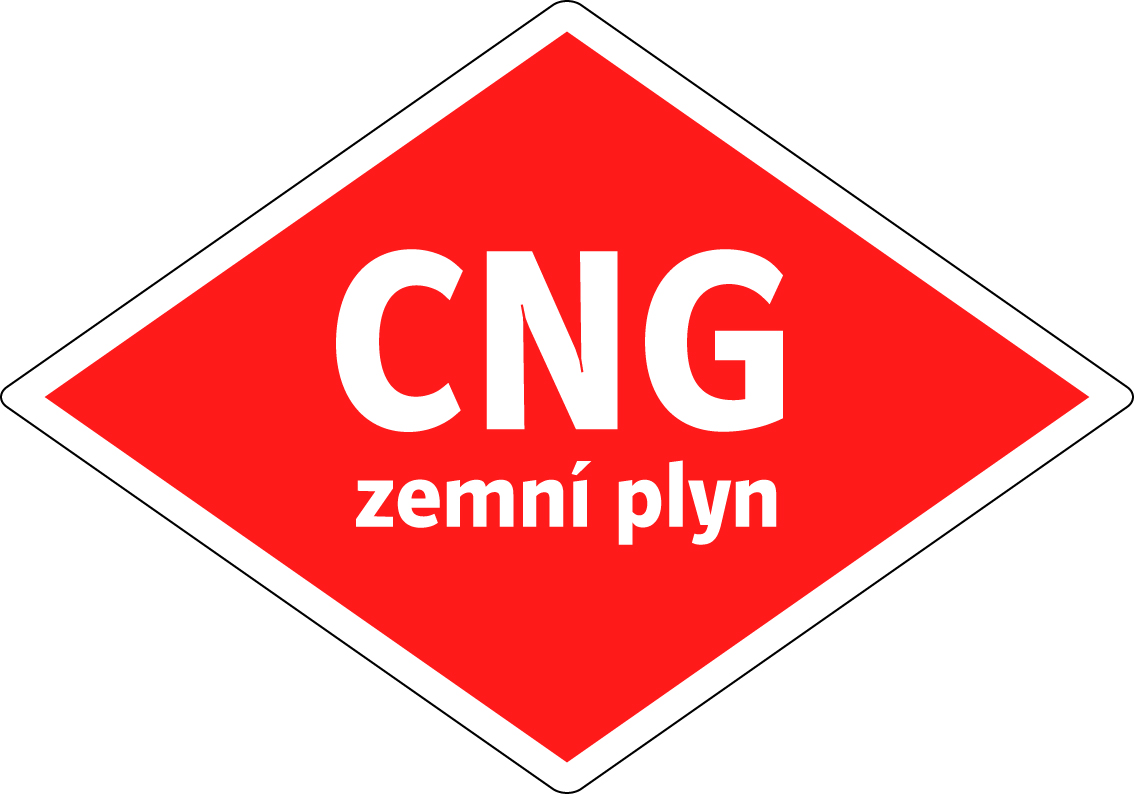 Cíl NAP CM
Vytvořit koncepci rozvoje čisté mobility a dopravní strategie
Vytvořit časový plán přípravy a realizace 
Vazba na strategické dokumenty (ASEK,SPŽP, DSS)
Využití dotačních programů (pokud budou vypsány)
Snížení emisí škodlivin z dopravy
Snížení závislosti na kapalných PHM 
Podpora a rozvoj českého průmyslu
10
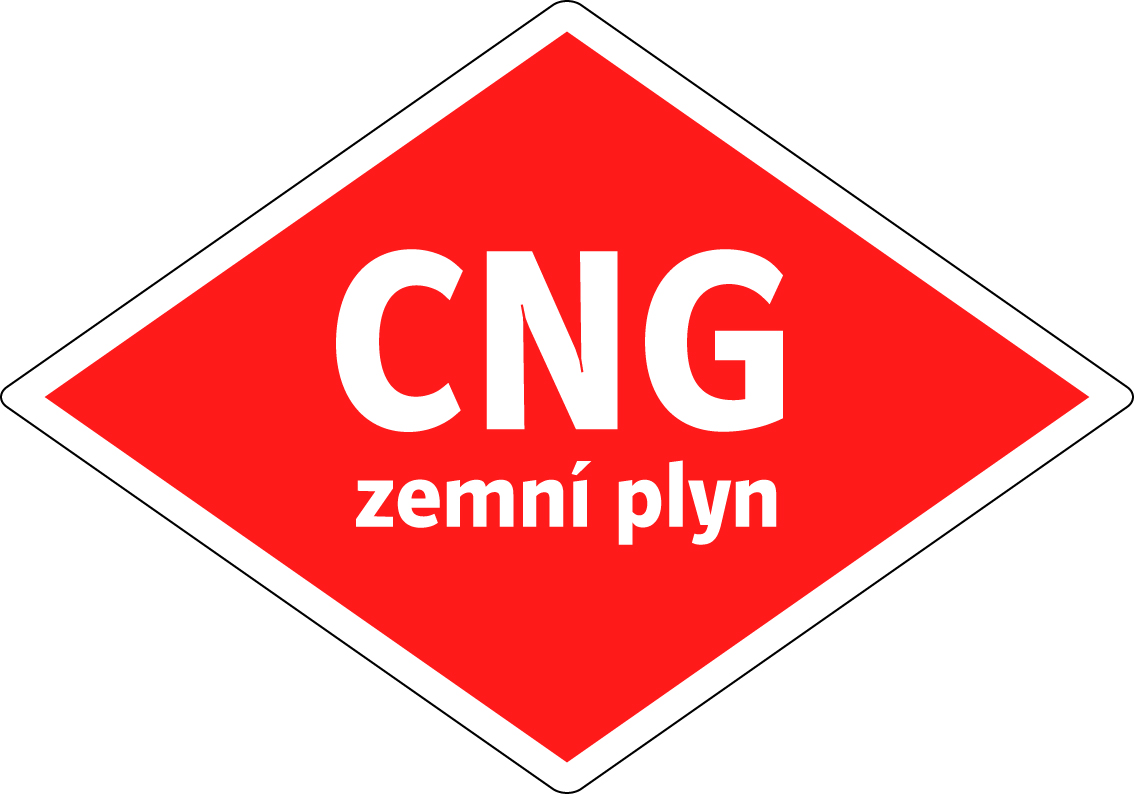 Budoucí stav dopravy a vývoj vozového parku v ČR
Současnost: přes 4,7 mil. osobních vozidel
Predikce k roku 2050: 6 milionů osobních vozidel
Nutná změna technologií = snížení produkce uhlíku v dopravě
Predikce vývoje vozového parku ČR
11
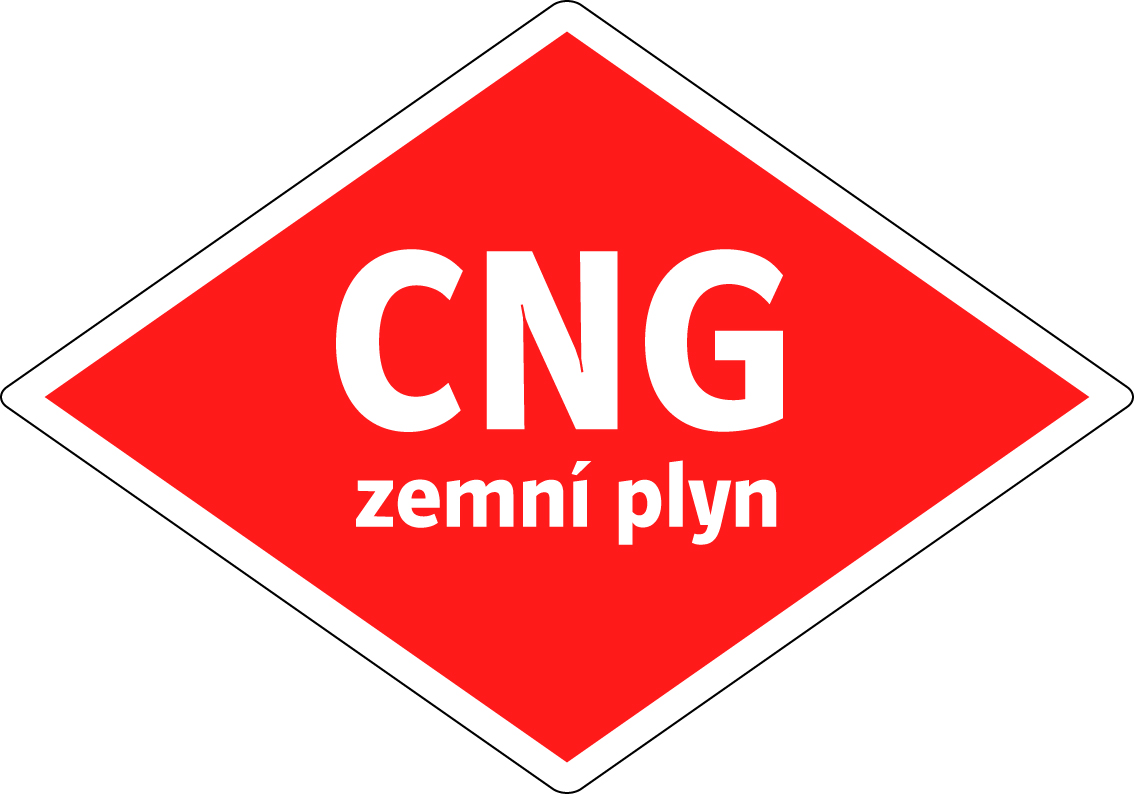 Vývoj energetické účinnosti spotřeby paliv
Dominantní palivo současnosti – nafta a benzín
Nákladní a autobusová doprava – nafta
Osobní a lehká doprava – benzín, nafta
Nově se prosazují ostatní paliva
CNG, LPG
Elektromobily
LNG
Biometan
Vodík
Ostatní
12
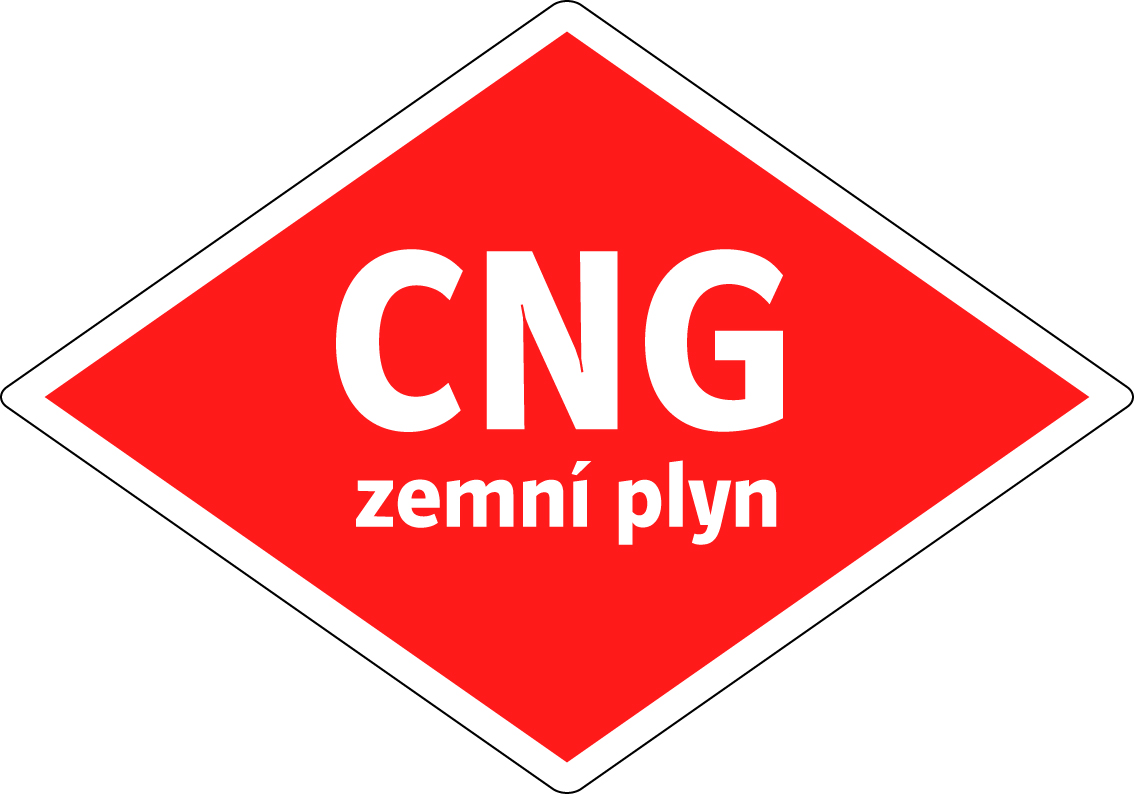 Zemní plyn v dopravě
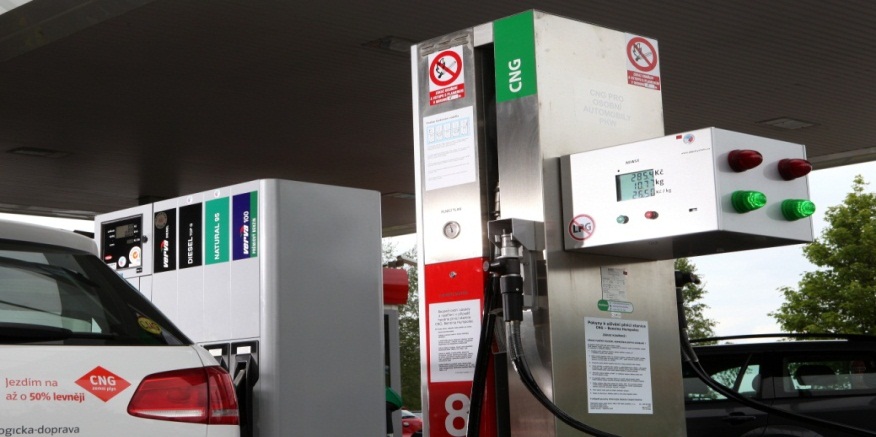 Nejperspektivnější alternativní palivo
Přínosy 
Ekonomika
Ekologie
Bezpečnost
Snížení emisí
Snížení hluku
Omezení 
Nedostatečná infrastruktura PS CNG
Nákladná technologie PS CNG
Garážování osobních vozidel – nedořešená legislativa
13
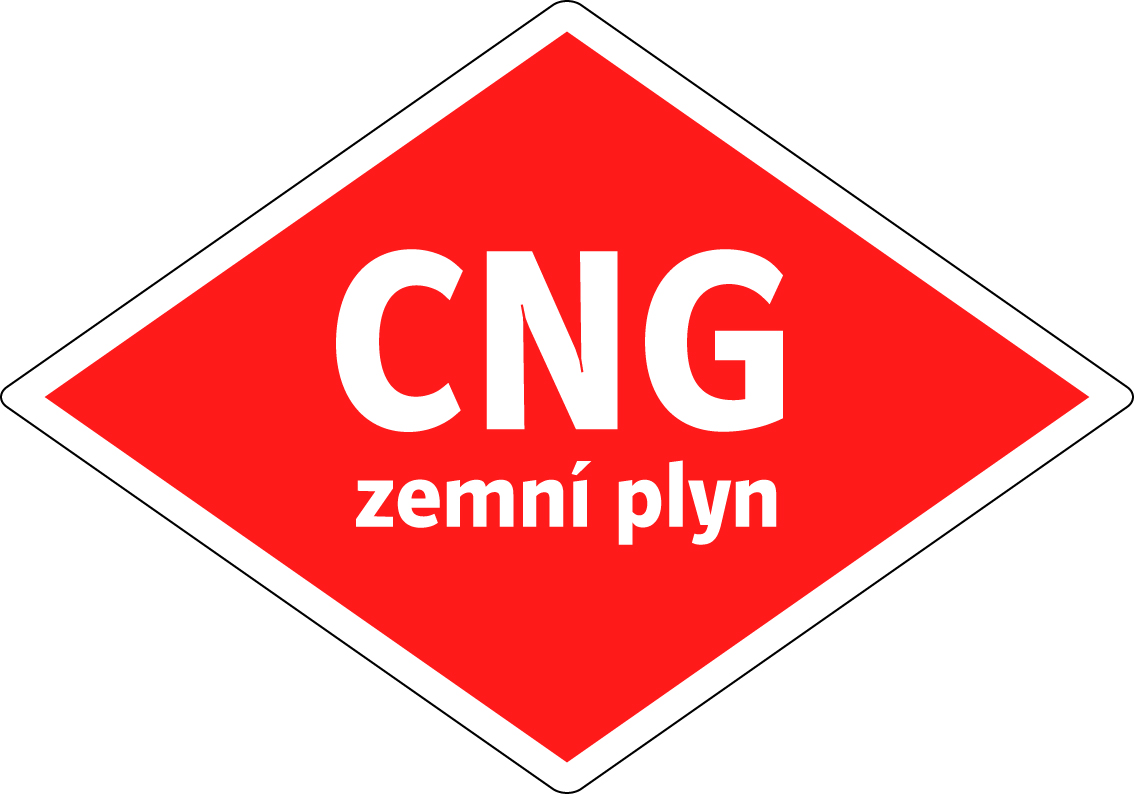 LNG
Zkapalněný zemní plyn
Teplota: -160 °C
Distribuce – cisterny a LNG terminály
Využití – osobní, městská a nákladní doprava
Výhody
Vysoce čisté palivo – téměř 100 % metan
Doba plnění srovnatelná s klasickými PHM
Nevýhody 
Samovolný odpar při delší odstávce vozidla
Složitá a nákladná technologie v porovnání s CNG
Jiná technologie plnění vozidel (riziko při tankování)
Rozvoz LNG
14
Děkuji za pozornost!




			Vaše případné dotazy směřujte na:			Mag. Jiří Šimek		Ing. Michal Slabý
				jiri.simek@eon.cz	michal.slaby@eon.cz
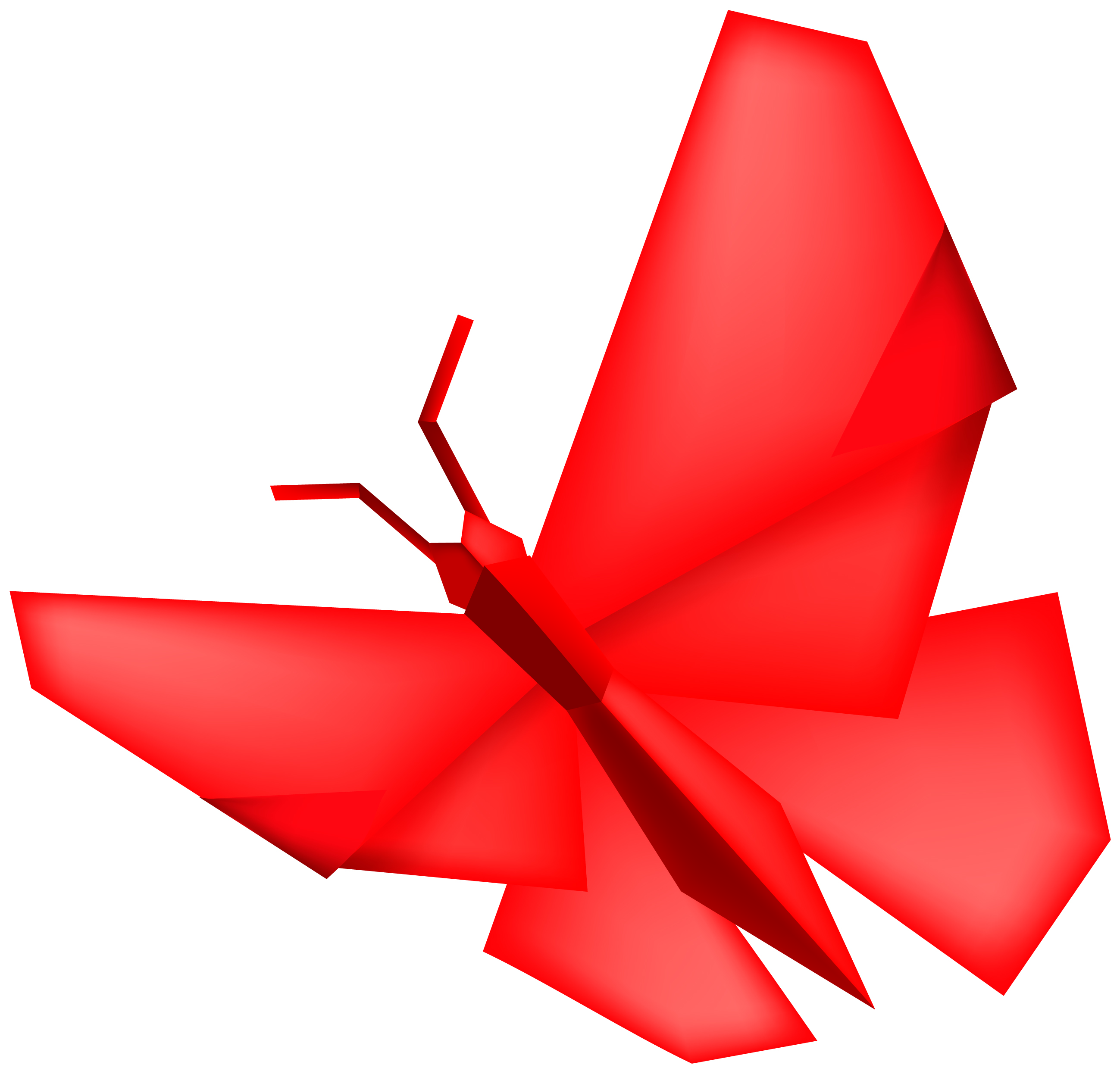 15